Mining Data Streams
The Stream ModelSliding WindowsCounting 1’sExponentially Decaying Windows
Jeffrey D. Ullman
Stanford University/Infolab
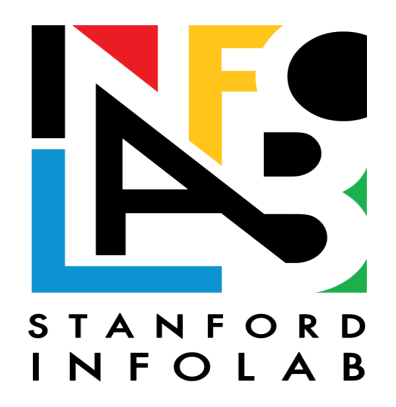 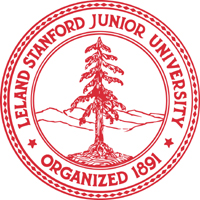 [Speaker Notes: Usually, we mine data that sits somewhere in a database or a distributed file system.  We can access the same data repeatedly, and it is all available to us when we need it.  But there are some applications where the data doesn’t really live in a database.  Or if it does, the database is so large that we cannot query it fast enough to answer questions about it.  Examples include click streams at a major Internet site or observational data coming down from satellites.

Answering queries about this sort of data requires clever approximation techniques and methods for compressing data in a way that allows us to answer the queries we need to answer.  We begin with a brief summary of a “stream management system,” the analog of a database management system.  The idea of “sliding windows” is an essential idea that lets us focus on recent data in the streams.  We’ll then discuss a particular problem, that of counting 1’s in the window of a bit-stream as the bits fly by.]
Data Management Vs. Stream Management
In a DBMS, input is under the control of the owner.
SQL INSERT commands or bulk loaders.
Stream management is important when the input rate is controlled externally.
Example: Google search queries.
Example: Amazon loves to get orders for products, but does not control when they come in.
Example: Satellites send down images, often petabytes/day.
More predictable, but too much to deal with efficiently.
2
[Speaker Notes: The fundamental difference between a data stream and a database is who controls how data enters the system.

Click 1
In a database system, the staff associated with management of the database generally insert data into the system, using a bulk loader, or even explicit SQL INSERT commands.  The staff can decide how much data to load into the system, when, and how fast.

Click 2
In a streaming environment, the management cannot control the rate of input.  For example, the search queries that arrive at Google are generated by random people around the world, at their pace.  Google staff have no control over the arrival of queries; they have to architect their system to deal with whatever data rate there is.

You might think a transaction-processing system, like Walmart recording all the purchases at all its cash registers everywhere as a stream, and in a sense it is.  But Walmart has a large but fixed number of registers, and checkout clerks can press the keys just so fast.  So there is actually a pretty well defined limit on how fast data arrives in such a system.]
The Stream Model
Input tuples enter at a rapid rate, at one or more input ports.
The system cannot store the entire stream accessibly.
How do you make critical calculations about the stream using a limited amount of (primary or even secondary) memory?
3
[Speaker Notes: Let’s see the elements of the data-stream model of computation.

Click 1
First, we assume inputs are tuples, just as in a database system, although in many algorithms we shall assume input elements are tuples of a very simple kind, like bits or integers.  We assume there are one or more input ports at which data arrives.  Generally, we assume the arrival rate is “high,” although we’ll be a little vague about how high is high.

Click 2
The important property of the arrival rate is that it is fast enough that it is not feasible for the system to store all the arriving data and make it instantaneously available for any query we might want to perform on the data.

Click 3
As a result, the interesting algorithms for data streams are generally methods that use a limited amount of storage – perhaps only main memory – and still enable us to answer important queries about the content of the stream.]
Two Forms of Query
Ad-hoc queries: Normal queries asked one time about streams.
Example: What is the maximum value seen so far in stream S?
Standing queries: Queries that are, in principle, asked about the stream at all times.
Example: Report each new maximum value ever seen in stream S.
4
[Speaker Notes: Streams can be queried in two modes.

Click 1
The first is similar to the way we query a database system.  You ask a query once and expect an answer about the state of the system at the time you asked the query.

Click 2
For example, what is the maximum value seen in the stream from its beginning to the exact time the query is asked.  This question can be answered by keeping a single value, the maximum, and updating it if necessary, each time a new stream element arrives.

Click 3
The other kind of query is called a standing query.  You write the query once, and you expect the system to make the answer available at all times, perhaps outputting a new value each time the answer changes.

Click 4
For instance, a standing query might ask for a report of each stream element that is larger than any element seen so far on the stream.  We can answer this one by keeping one value – the maximum.  Each new element is compared with the max, and if it is larger, we do two things: output the value and update the max to be that value.]
Ad-Hoc
Queries
Processor
Standing
Queries
. . . 1, 5, 2, 7, 0, 9, 3

. . .   a, r, v, t, y, h, b

. . . 0, 0, 1, 0, 1, 1, 0
                     time

Streams Entering
Output
Limited
Working
Storage
Archival
Storage
5
[Speaker Notes: Here’s a very simple outline of what a stream-management system looks like.  First, there is a processor, which is the software that executes the queries (POINT).   The “processor” could, of course, be a large number of processors working in concert.  The processor may store some “standing queries” (POINT) and also allow ad-hoc queries to be issued by a user (POINT).

Click 1
We see several streams entering the system (POINT).  Conventionally, we’ll assume that the element at the right end of the stream has arrived most recently, and time goes backward to the left.  That is, the further left, the earlier the element entered the system.

Click 2
The system makes outputs in response to the standing queries and the ad-hoc queries.

Click 3
There is usually archival storage.  This storage is so massive that it is not possible to do more than store the input streams.  We cannot assume the archival storage is architected like a database system, where by using appropriate indexes or other tools, one can answer queries efficiently from that data.  We only know that if we had to reconstruct the history of the streams we could, perhaps taking a long time to do so.

Click 4
There is a limited working storage, which might be main memory, flash storage, or even disk.  But we assume it holds essential parts of the input streams in a way that supports fast querying.]
Applications
Mining query streams.
Google wants to know what queries are more frequent today than yesterday.
Mining click streams.
Yahoo! wants to know which of its pages are getting an unusual number of hits in the past hour.
Often caused by annoyed users clicking on a broken page.
IP packets can be monitored at a switch.
Gather information for optimal routing.
Detect denial-of-service attacks.
6
[Speaker Notes: We’re going to list some examples of the sorts of streams that it could be useful to mine.

Click 1
One example is the query stream at a search engine like Google.  For example, Google Trends wants to find out which search queries are much more frequent today than yesterday.  These queries represent issues of rising public interest.  Answering such a standing query requires looking back at most 2 days in the query stream.  That’s quite a lot, perhaps billions of queries, but it’s tiny compared with the stream of all Google queries ever issued.

Click 2
Click streams are another source of very rapid input.  A site like Yahoo! has many millions of users each day, and the average user probably clicks a dozen times or more.  A question worth answering is which URL’s are getting clicked on a lot more this past hour than normally.    Interestingly, while some of these events reflect breaking news stories, many also represent a broken link.  When people can’t get the page they want, they often click on it several times before giving up.  So sites mine their click streams to detect broken links.

Click 3
We can view a switch in the middle of the Internet as processing streams – one stream for each port.  The elements of the stream are IP packets, typically.   The switch can store a lot of information about packets, including the response speed of different network links and the points of origin and destination of the packets.  This information could be used to advise the switch on the best routing for a packet, or to detect a denial-of-service attack.]
Sliding Windows
A useful model of stream processing is that queries are about a window of length N – the N most recent elements received.
Interesting case: N is so large it cannot be stored in main memory.
Or, there are so many streams that windows for all do not fit in main memory.
7
[Speaker Notes: The concept of the sliding window is essential for many of the algorithms we are going to discuss.

Click 1
The simplest form of window is defined by a fixed length N and consists of the most recent N elements received on a stream.  Notice that each time a new element is received, the oldest element falls out of the window.

Click 2
A variation is to define the window as all the elements that have arrived within some time interval T extending into the past – say the last hour.  This sort of window has a storage requirement that is not fixed, since the number of arrivals within a time T can vary.  In comparison, defining the window to hold a fixed number of elements lets us rely on needing storage space only up to a certain limit.

Click 3
The interesting case is when we are using a window consisting of the last N stream elements, but N is so large, we cannot store N elements in main memory.

Click 4
While we have options to increase the size of main memory, use many compute nodes to handle one window, or use disk in some cases, we also need to consider the case where there are many streams, perhaps millions, arriving at the same stream processor.  In that case, N does not have to be too large before we cannot store all the windows in a way that allows us to get exact answers to queries about the contents of the windows.]
q w e r t y u i o p a s d f g h j k l z x c v b n m
q w e r t y u i o p a s d f g h j k l z x c v b n m
q w e r t y u i o p a s d f g h j k l z x c v b n m
q w e r t y u i o p a s d f g h j k l z x c v b n m
Past                         Future
8
[Speaker Notes: Here’s a little picture of a stream and a window of length 6.  Initially, the stream has arrived up to this point j (POINT).  The elements k, l, and so on, will arrive in the future.

Click 1
Now, k arrives.  The oldest element, s, is no longer part of the window, which continues to hold exactly 6 elements, as it always will.

Click 2
Now, “ell” arrives, and d falls out of the window.

Click 3
And z arrives, causing f to be dropped from the window.]
Example: Averages
Stream of integers, window of size N.
Standing query: what is the average of the integers in the window?
For the first N inputs, sum and count to get the average.
Afterward, when a new input i arrives, change the average by adding (i - j)/N, where j is the oldest integer in the window before i arrived.
Good: O(1) time per input.
Bad: Requires the entire window in main memory.
9
[Speaker Notes: Let’s take a really simple example.

Click 1
We have a stream of integers.

Click 2
The window is of size N, that is, the window will hold the N most recent integers in the stream.

Click 3
We want the system to be able to answer one standing query: what is the average of the elements in the window.

Click 4
Often, we imagine that a stream extends infinitely into the past, so we don’t worry about what happens before there have been enough arrivals to fill the window.  However, realistically, we have to get started somehow.  So let’s store the first N inputs as they arrive, and maintain the sum and count of elements seen so far, until the count reaches N.  The average is the sum divided by the count at any point.

Click 5
Now, suppose we have our window full, and it consists of the most recent N elements.  We also store the average of these elements; that average is in the local storage but it not part of the window.  Suppose a new element i arrives.  The oldest element j in the window will fall out of the window.  Thus, the change in the average is (i-j)/N (POINT).  i/N accounts for the contribution i makes to the average, and –j/N accounts for the fact that j no longer contributes to the average.

The important point is that in this manner, we can answer the query “what is the average of the elements in the window” doing only a small, fixed number of arithmetic steps with each arrival on the stream.  That is far far better than having to compute the sum and average of all N elements in the window each time a new element arrives.  But not every query about the current value of the window can be answered in equally convenient way.]
Counting 1’s
Approximating CountsExponentially Growing BlocksDGIM Algorithm
[Speaker Notes: We’re now going to take up a particular problem that has a very nontrivial solution.  We assume the stream elements are bits – 0 or 1 – and we want to know how many bits in the last N are 1.  If we can store the most recent N bits, we could use a solution like the one discussed for averages; in fact, the algorithm would be even simpler.  However, we are going to address the situation where N bits don’t fit in main memory.  Perhaps N is a trillion, or it is a reasonable number but there are so many streams that we can’t store complete windows for all. 

If we want exact answers, then we can show that it is impossible to do anything better than to store the entire window.  However, what is interesting is that we can store on the order of log-squared N bits, where N is the window size, and still answer queries about the count of 1’s with answers that are off by at most a small factor – as small as we like if we do enough work.]
Approximate Counting
You can show that if you insist on an exact sum or count of the elements in a window, you cannot use less space than the window itself.
But if you are willing to accept an approximation, you can use much less space.
We’ll consider first the simple case of counting bits.
11
Counting Bits
Problem: given a stream of 0’s and 1’s, be prepared to answer queries of the form “how many 1’s in the most recent k bits?” where        k ≤ N.
Obvious solution: store the most recent N bits.
But answering the query will take O(k) time.
Very possibly too much time.
And the space requirements can be too great.
Especially if there are many streams to be managed in main memory at once, or N is huge.
12
[Speaker Notes: The problem we are going to address is this.  We are given a stream of 0’s and 1’s.  At any time, we have to be prepared to answer a query of the form “how many of the last k bits were 1?”  Here, k can be any integer from 1 up to some large upper limit N.

Click 1
We can surely do this if we use a window of size N and store the last N bits.  When a new bit arrives, we throw away the oldest bit in the window, since it can never again be useful to answer one of these queries.

Click 2
One disadvantage of this approach is that answering one query requires that we examine k bits.  Since k can be quite large, and both inputs and queries may be arriving very rapidly, that may be time we cannot afford.

Click 3
Another potential problem is that we may not be able to afford the space.  As we just mentioned, we could be trying to handle a large number of streams, or N could be so large that even one window does not fit in main memory.

Both these concerns suggest we should consider a method that uses less than N space, and that also allows us to answer queries about the last k bits much faster than O(k).  It turns out that we can’t get an exact answer to queries without using N bits in the window, but we can get close using much less space than O(N) and also much less time than O(k).]
Example: Bit Counting
Count recent hits on URL’s belonging to a site.
Stream is a sequence of URL’s.
Window size N = 1 billion.
Think of the data as many streams – one for each URL.
Bit on the stream for URL x is 0 unless the actual stream has x.
13
DGIM Method
Name refers to the inventors:
Datar, Gionis, Indyk, and Motwani.
Store only O(log2N) bits per stream.
N = window size.
Gives approximate answer, never off by more than 50%.
Error factor can be reduced to any ε > 0, with more complicated algorithm and proportionally more stored bits, but the same O(log2N) space reqirement.
14
[Speaker Notes: I decided to call the algorithm I’m going to describe the DGIM algorithm.

Click 1
The initials refer to the four guys who invented this algorithm: Mayur Datar, Aris Gionis, Piotr Indyk, and Rajeev Motwani.  This is a good time to stop and remember Rajeev Motwani, who died shortly after this algorithm was published.  He, along with Gionis and Indyk is also responsible for locality-sensitive hashing, which formed a major part of this course.

Click 2
Like our earlier attempt at an algorithm, DGIM stores on the order of log-squared N bits to represent one N-bit window.

Click 3
There is an absolute guarantee of no more that 50% error in the answer to any query.

Click 4
And if 50% is too much, you can reduce the error to anything greater than 0.  The algorithm becomes more complicated, and the number of bits you need to store grows, although the number of bits remains proportional to log-squared N – it’s just the constant factor that grows in inverse proportion to the desired error bound.]
Timestamps
Each bit in the stream has a timestamp, starting 0, 1, …
Record timestamps modulo N (the window size), so we can represent any relevant timestamp in O(log2N) bits.
15
[Speaker Notes: To begin the story, we need to introduce the idea of a timestamp.  Every bit that arrives in the stream gets a timestamp.

Click 1
You might think that we need an arbitrary number of bits to represent a timestamp, since there is no limit on how long the stream can be.  But it is really only necessary to represent timestamps modulo N, the window size.  That is, we can divide the timestamp by N and take the remainder.  The net effect is that timestamps start out 0, 1, and so on, up to N-1, then 0 again, 1, 2, and so on. Regardless of where the window is in the stream, its N bits will all have different timestamps.]
Buckets
A bucket is a segment of the window ending with a 1; it is represented by a record consisting of: 
The timestamp of its end [O(log N) bits].
The number of 1’s between its beginning and end.
Number of 1’s = size of the bucket.
Constraint on bucket sizes: number of 1’s must be a power of 2.
Thus, only O(log log N) bits are required for this count.
16
[Speaker Notes: We are going to partition the window of length N into “buckets.”  Each bucket is represented by a record, and records can be stored in on the order of log n bits.  As we shall see, we only need on the order of log N buckets to represent the window, so on the order of log-squared N bits suffices.  The record contains the following information.

Click 1
The timestamp of its end – the most recently arrived bit.  As we mentioned, we’ll record timestamps modulo N, so we need log N bits to represent the timestamp.

Click 2
The number of 1’s between the beginning and end of the segment.  We call this count of 1’s the “size” of the bucket.

Click 3
However, the number of 1’s in the segment represented by a bucket must be a power of 2.  That explains why we only need log log N bits to represent the count of 1’s (POINT to item (2)).  We can store the logarithm of the count, instead of the count itself, since we know that log base 2 of the count must be an integer.  The count itself can’t be higher than N, so its logarithm can’t be higher than log base 2 of N.  Since the logarithm is an integer i, and we only need log i bits to represent i in binary, log log N bits suffices.  It really doesn’t matter much, since we still need O(log n) bits in the record for a bucket, just to store the timestamp of its end.]
Representing a Stream by Buckets
Either one or two buckets with the same power-of-2 number of 1’s.
Buckets do not overlap.
Every 1 is in one bucket; 0’s may or may not be in a bucket.
Buckets are sorted by size.
Older buckets are not smaller than newer buckets.
Buckets disappear when their end-time is > N time units in the past.
17
[Speaker Notes: The partition into buckets must obey the following rules.

Click 1
There must be one or two buckets of each allowed size, up to the maximum size we need.  Remember that the allowed sizes are the powers of two.

Click 2
No bit of the window is part of two buckets.  Some 0’s in the stream may not belong to any bucket; it doesn’t matter.

Click 3
Buckets can only increase in size as we go back in time.  The most recent part of the window is represented by the smallest buckets.

Click 4
When the end timestamp of a bucket is more than N time units in the past, it no longer represents part of the window, so we delete it from the set of buckets whose records are stored.]
1001010110001011010101010101011010101010101110101010111010100010110010
Example: Bucketized Stream
At least 1 of
size 16.  Partially
beyond window.
2 of
size 8
2 of
size 4
1 of
size 2
2 of
size 1
N
18
[Speaker Notes: Here is a picture of what the partition of a stream into buckets might look like at some point.   The most recent two 1’s are in buckets of size 1 by themselves (POINT).  Further back, the previous two 1’s are grouped into a bucket of size 2 (POINT).  There might be two buckets of size 2, but there could also be only one, as in this case.

Then, going further back in time we see the previous four 1’s in a bucket of size 4 (POINT), and the 4 1’s before that also in a bucket of size 4 (POINT).  Then, we see two buckets of size 8 (POINT), and finally a bucket of size 16 (POINT).  The end timestamp of this bucket is still within the window of length N (POINT), although its beginning is outside the window.  We still need this bucket, but any previous buckets have a timestamp that is prior to the beginning of the current window, so we have deleted their records.]
Updating the Set of Buckets
When a new bit comes in, drop the last (oldest) bucket if its end-time is prior to N time units before the current time.
If the current bit is 0, no other changes are needed.
19
[Speaker Notes: Let’s see how we manage the buckets as bits arrive in the stream.

Click 1
The first thing we are going to do is worry about whether we need to drop the oldest bucket.  We need to keep, outside of the bucket representation, a count of the number of bits that have ever arrived in the stream.  However, we only need this count modulo N, so an extra log N bits is all we need.  When a new bit comes in, increment that count.  Of course if the count reaches N, set it back to 0.   That’s how modular arithmetic works.

Now, look at the end time of the oldest bucket.  It its timestamp agrees with the current time, then that timestamp is really the current time minus N, since we are computing all timestamps modulo N.  The entire oldest bucket is therefore out of the window, and we delete its record.  But if the timestamp is anything else, then the oldest bucket still has its end within the window, so it remains.

Click 2
What we do next depends on whether the bit that just entered is 0 or 1.  If it is 0, then we make no further changes to the set of buckets.  That was easy.]
Updating Buckets: Input = 1
If the current bit is 1:
Create a new bucket of size 1, for just this bit.
End timestamp = current time.
If there are now three buckets of size 1, combine the oldest two into a bucket of size 2.
If there are now three buckets of size 2, combine the oldest two into a bucket of size 4.
And so on …
20
[Speaker Notes: If the current input is 1, we have some work to do, but the work is at most logarithmic in the window size N.

Click 1
First, we create a new bucket for the new bit.  The size of the bucket is 1, and its ending timestamp is the current time.

Click 2
There might have been one or two buckets of size 1 previously.  If there was only one, now there are two.  That’s fine.  We are allowed to have one or two of any size.  But if there were previously two, now there are three.  We can’t have three buckets of size 1, so we combine the oldest two into one bucket of size two.  Combining consecutive buckets of the same size is easy.  Add 1 to the logarithm of the size, and take the end timestamp to be the end timestamp of the more recent of the two.  (DRAW at the bottom two buckets of size 2^x combined into one).

Click 3
But our work might not be over.  If we had to create a bucket of size 2 we might now have three of that size.  So we combine the earliest two into one bucket of size 4.

Click 4
The problem could ripple through the sizes.  If we just created a third bucket of size 4, then we could have three buckets of size 4.  We need to combine the earliest two into a bucket of size 8, and so on.  But because we are doubling bucket size each time we pass the problem to the next level, after log N fixups, we have reached a bucket size as large as the entire window, and there is never a need for a larger bucket.  The rippling effect therefore stops after at most log N rounds, and each round takes a constant amount of work.  So O(log N) is a guaranteed upper bound on the total time needed to process an incoming 1.  Usually, the time required is much less, and on the average it is a constant.]
1001010110001011010101010101011010101010101110101010111010100010110010
0010101100010110101010101010110101010101011101010101110101000101100101
0010101100010110101010101010110101010101011101010101110101000101100101
0101100010110101010101010110101010101011101010101110101000101100101101
0101100010110101010101010110101010101011101010101110101000101100101101
0101100010110101010101010110101010101011101010101110101000101100101101
Example: Managing Buckets
Initial
1 arrives; makes third block of size 1.
Combine the oldest two 1’s into a 2.
Later, 1, 0, 1 arrive.  Now we have 3 1’s again.
Combine the oldest two 1’s into a 2.
The effect ripples all the way to a 16.
21
[Speaker Notes: On this slide we’ll see the changes that occur as bits enter the system.

Click 1
Here’s the initial state of the window.

Click 2
A 1 enters.  We create a bucket of size 1 for it (POINT).  But now we have three buckets of size 1.  So we’re going to have to combine the two earliest ones (POINT).

Click 3
We’ve done the combination.  What has happened in terms of the records is that the record for this bucket (POINT) is deleted.  The size for this record (POINT) has been changed to 2, and its timestamp has not changed.  In effect, it has become the record for this bucket (POINT).

Click 4
We now show what happens after another 1-0-1 arrives.  The first of these 1’s created this bucket (POINT).  Since there was previously only one bucket of size 1, no further changes were necessary.  The 0 resulted in no changes, as is normal.  When the next 1 arrives, we get a third bucket of size 1.

Click 5
That causes the two oldest buckets of size 1 to be combined into a bucket of size 2 (POINT).  But now we have three buckets of size 2, so we have to combine these two (POINT) into a bucket of size 4.

Click 6
We did that, but that was the third bucket of size 4.  So we combined the two oldest (POINT) into one of size  8 (POINT).  That, in turn, was the third bucket of size 8, so we combined the oldest two (POINT) into one of size 16 (POINT).   There was previously only one bucket of size 16.  There can’t be more than that, because the old bucket of size 16 apparently extends beyond the window.  So we are done rippling changes to larger and larger buckets.]
Querying
To estimate the number of 1’s in the most recent k < N bits:
Restrict your attention to only those buckets whose end time stamp is at most k bits in the past.
Sum the sizes of all these buckets but the oldest.
Add half the size of the oldest bucket.
Remember: we don’t know how many 1’s of the last bucket are still within the window.
22
[Speaker Notes: I want to explain how to query the system.  So suppose we want to know how many 1’s are in the last k bits, where k is any integer less than or equal to N, the window size.

Click 1
The first thing we want to do is ignore all buckets whose end timestamp is earlier than k bits prior to the current time.  These buckets are all outside the range we want to count, so they make no contribution.

Click 2
Start by summing the sizes of all the buckets except the oldest bucket that is still in the range we are interested in.

Click 3
Then add half the size of that bucket.

Click 4
The reason we only add half the oldest bucket size is that we don’t know how many 1’s from that bucket are still within the range of interest.  By guessing half, we minimize the maximum error, as we’ll discuss on the next slide.]
Error Bound
Suppose the oldest bucket within range has size 2i.
Then by assuming 2i -1 of its 1’s are still within the window, we make an error of at most 2i -1.
Since there is at least one bucket of each of the sizes less than 2i, and at least 1 from the oldest bucket, the true sum is no less than 2i.
Thus, error at most 50%.
Question for thought: Is the assumption 2i -1 1’s are still within the window the way to minimize maximum error?
23
[Speaker Notes: Here’s why the estimate can’t be off by a factor of more than 50% of the true answer.

Click 1
First, suppose that the oldest bucket in the range we are interested in has size 2 to the i.

Click 2
We assumed half, or 2 to the i-1 of its 1’s are among the most recent k bits to arrive.  The true number could be anything between 1 and 2 to the i.  So our error is upper bounded by 2 to the i-1.

Click 3
What is the smallest the true answer could be?  There is at least one bucket of each of the sizes less than 2 to the i that lies completely within the last k bits.  These account for at least 1+2+4+…  and so on, up to 2 to the i-1.  That’s 1 less than 2 to the i. Add 1 for the one 1 that is at the end of the oldest bucket. This bucket has an ending timestamp that is within range, and buckets always end in a 1.  So there are at least 2 to the i 1’s within range.

Click 4
Since our error is no more than 2 to the i-1, that error is at most 50%.

We’re not going to discuss the extensions here, but it is possible to modify the algorithm described to limit the error to any fraction we like greater than 0, while still using only O(log-squared N) bits to represent all the buckets we need to represent.  The textbook describes how to do this.]
Space Requirements
We can represent one bucket in O(log N) bits.
It’s just a timestamp needing log N bits and a size, needing log log N bits.
No bucket can be of size greater than N.
There are at most two buckets of each size 1, 2, 4, 8,…
That’s at most log N different sizes, and at most 2 of each size, so at most 2log N buckets.
24
Question for Thought
Suppose the input stream is integers in the range 0 to M, and our goal is to estimate the sum of the last k elements in the window of size N.
How would you take advantage of the DGIM idea to save space?
25
Exponentially Decaying Windows
Efficient Maintenance of E.D.W.’sApplication to Frequent Itemsets
[Speaker Notes: We’re now going to take up a particular problem that has a very nontrivial solution.  We assume the stream elements are bits – 0 or 1 – and we want to know how many bits in the last N are 1.  If we can store the most recent N bits, we could use a solution like the one discussed for averages; in fact, the algorithm would be even simpler.  However, we are going to address the situation where N bits don’t fit in main memory.  Perhaps N is a trillion, or it is a reasonable number but there are so many streams that we can’t store complete windows for all. 

If we want exact answers, then we can show that it is impossible to do anything better than to store the entire window.  However, what is interesting is that we can store on the order of log-squared N bits, where N is the window size, and still answer queries about the count of 1’s with answers that are off by at most a small factor – as small as we like if we do enough work.]
Exponenially Decaying Windows
Viewpoint: what is important in a stream is not just a finite window of most recent elements.
But all elements are not equally important; “old” elements less important than recent ones.
Pick a constant c << 1 and let the “weight” of the i-th most recent element to arrive be proportional to (1-c)i.
Weight decays
exponentially
Now
Time 
27
Numerical Streams
Common case: elements are numerical, with ai arriving at time i.
The stream has a value at time t: i<t ai(1-c)t-i.
Example: are we in a rainy period?
ai = 1 if it rained on day i; 0 if not.
c = 0.1.
If it rains every day, the value of the sum is 1+.9+(.9)2+… = 1/c = 10.
Value will be higher if the recent days have been rainy than if it rained long ago.
28
Maintaining the Stream Value
Exponentially decaying windows make it easy to maintain this sum.
When a new element x arrives:
Multiply the previous value by 1-c.
Has the effect of devaluing every previous element by factor (1-c).
Add x.
29
Maintaining Frequent Itemsets
Imagine many streams, each Boolean, each representing the occurrence of one element.
Example: sales of items.
One stream for each item.
Stream has a 1 when an instance of that item is sold.
Special assumption: streams arrive synchronously, so at any time instance, we can view the set of items whose streams have 1 as a “basket.”
30
Maintaining Frequent Itemsets
Frequency of an item can be represented by the “value” of its stream in the decaying-window sense.
Frequency of an itemset can be measured similarly by imagining there is a stream that has 1 if and only if all its items appear at a given time.
But there are too many itemsets to maintain a value for every possible itemset.
31
A-Priori-Like Approach
Take the support threshold s to be 1/2.
I.e., count a set only when the value of its stream is at least 1/2.
Start by counting only the singleton items that are above threshold.
Then, start counting a set when it occurs at time t, provided all of its immediate subsets were already being counted (before time t).
Question for thought: Why not choose s = 1?  Or s = 2?
32
Processing at Time t
Suppose set of items S are all the items sold at time t.
Multiply the value for each itemset being counted by (1-c).
Add 1 to the values for every set T  S, such that either:
T is a singleton, or
Every immediate subset of T was being counted at time t-1.
Drop any values < 1/2.
33